Am I Prepared?Make sure you are ready for online learning
Know your Style to Learn Effectively
Visual – enjoys reading and writing
Auditory – enjoys listening and talking
Kinesthetic/Tactile – enjoys experiencing, feeling, and doing
Global – enjoys seeing the big picture
Analytical – enjoys learning the details
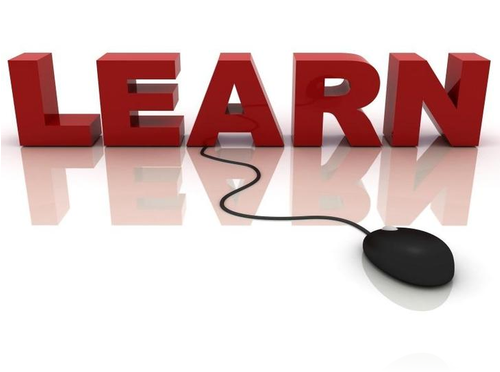 Differences in Delivery Methods
Resident Classes
Students talk and listen
Students have classmates nearby
Students may feel accountable to professor
Online Classes
Students read and write
Students may feel more isolated
Students may not feel accountable to anyone
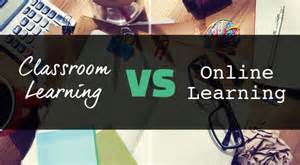 Reading
Reading is an essential skill for working online. If you prefer listening to an instructor lecture, ask yourself if online learning is for you.
Being able to follow directions, use tutorials, read manuals, and get help online will make online learning easier.
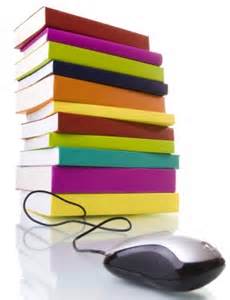 Real Time or Anytime?Synchronous vs. Asynchronous Courses
Some TROY Online courses may require that all students meet online at specific or synchronous times. However, most TROY Online courses allow students to complete their coursework on their own, anytime, day, or night.
Successful Online Learners
Successful online learners tend to be: 
Independent
Self-directed
Organized
You should be comfortable working alone and be able to complete work without being constantly reminded.
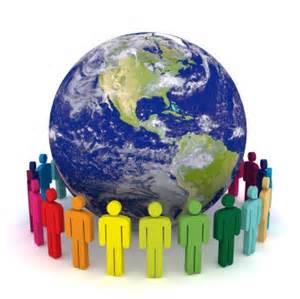 Manage Time
How much time is spent for online learning?
Source: Online Learning: A User-friendly Approach for High School and College Students by Leslie Bowman
Manage Time
Online courses take as much time and effort to complete as face-to-face classes.
The difference is that your time is spent in front of a computer and you choose when you will learn.
Be sure you’re willing to devote enough time on a regular basis to be successful.
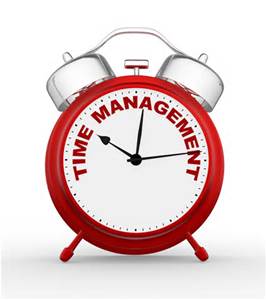 Canvas
Troy University uses Canvas, a learning management system, to deliver its online courses. 

Canvas can be accessed from:
links on troy.edu
links on trojan.troy.edu
https://canvas.troy.edu 

To login to Canvas, enter your Trojan Web Express username and password on the Canvas login page. 
You will be able to login to Canvas once you have registered for 2017 Summer or 2017 Term 5 courses.
TROY E-mail
Every Troy University student is provided a TROY E-mail account.

To access your TROY E-mail account, go to http://splash.troy.edu/go-to/mail/.

Your TROY E-mail username is the same as your Canvas and Trojan Web Express usernames. Your initial password is your first initial (capital) + last initial (lowercase) + 8 digit birthdate (MMDDYYYY). Example: The initial password for John Doe with a Jan 3, 1995 birthday is Jd01031995.
Trojan Web Express
Trojan Web Express allows students to register for classes, check class schedules, view grades, view financial accounts, make payments, view unofficial transcripts, and much more.

To access your Trojan Web Express, go to http://splash.troy.edu/go-to/webexpress/.

Your Trojan Web Express username is the same as your Canvas and TROY E-mail usernames. Your initial password is your first initial (capital) + last initial (lowercase) + 8 digit birthdate (MMDDYYYY). Example: The initial password for John Doe with a Jan 3, 1995 birthday is Jd01031995.
Need Help???
For assistance with technology such as Canvas, TROY E-mail, Trojan Web Express, etc, go to http://helpdesk.troy.edu and submit a ticket to the Helpdesk. Be sure to choose the correct “Problem Type” when you submit your ticket.

If you have never submitted a ticket to the Helpdesk, you will first need to set up an account by clicking “Create a New Account” at the bottom of the Helpdesk web page.

Questions relating to course content should be directed to your instructor. You will find instructor contact information inside your Canvas courses by clicking the “Syllabus” button in the Course Navigation area.
We are so glad you have chosen to pursue your education with Troy University.  Congratulations on making the decision to earn your degree and further your educational studies with online learning from TROY Online.  We know you will enjoy this exciting new learning experience.